HTN & RENAL ARTERY STENOSIS
Professor Salih Bin Salih
Professor of Medicine, KSAU-HS
     Former Chairman, Department of Medicine
King Abdulaziz Medical City
Ministry of National Guard Health Affairs
LATEST  DEFINITIONS
According to A.C.C. ( American college of cardiology) & AHA ( American heart association)           


	Normal BP : 120/80 or less
	If systolic BP is between 120 & 130, its now 	called “elevated BP”.
	Stage 1 HTN: Sys. 130 -140 , diastolic 80 to 90
	Stage 2 HTN: Sys. 140 or more, diastolic 90 or 	more
REMEMBER !
The diagnosis of HTN is made if BP is high on 2 different days, and the person should not be under stress or acutely sick.
CORRECT WAY OF BP CHECKING
Beware of “ White Coat Hypertension”( high BP in doctor’s office).

Sometimes, you may need 24 hrs continuous BP monitoring at home ( ambulatory BP monitoring) to diagnose HTN.
24 hrs BP monitoring
EPIDEMIOLOGY
In K.S.A, more than 25% of the adult population has HTN ( saudi medical journal, 2007)
In the U.S., 29% of the adults have HTN

Incidence is rising throughout the world
      ( ? Due to lifestyle)
WHY  IS  HTN  HARMFUL?
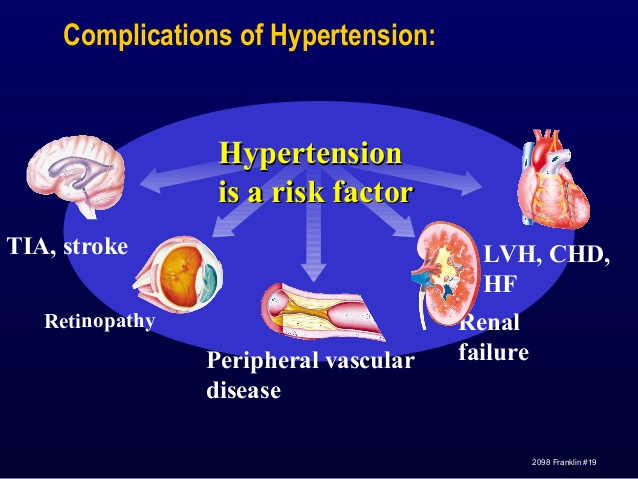 TERMS IN HTN
Elevated B.P. : Systolic between 120-130
Stage 1 HTN : Systolic between 130-140 
 and/or diastolic b/w 80 & 90
Stage 2 : Systolic 140 or more and/or diastolic 90 or more 
                    
* Hypertensive Crisis : Systolic usually more than 180 and diastolic more than 120


          Urgency               Emergency
Hypertensive Urgency:
   * Very high BP. DBP usually >120, but NO acute  
     end organ damage (encephalopathy, angina,  
      papilloedema etc)

 Hypertensive Emergency :
    * Very high BP ( SBP > 210, and DBP> 130) +
       end organ damage begins ( eg encephalo-
       -pathy, angina/MI/blurred vision etc)
TYPES OF HTN
PRIMARY                           SECONDARY
 ( no known cause)             ( secondary to an
 Also called essential              underlying disease)
 HTN                                  
 ( most cases are prim.)
Primary HTN
Also called Essential HTN. Etiology not known
Most cases are primary HTN( >90%)
Not due to any underlying disease, but the following may contribute to it :
        genetics, obesity, high salt intake, alcohol,
       smoking.
Secondary HTN
Secondary to some other disease
    Accounts for less than 10% of HTN cases
                        
Renal etiologies: Commonest etiology of secondary HTN is renal disease : 
  Chronic renal failure ( due to any cause)
  Renal artery stenosis
  DM nephropathy
  Polycystic kidney disease
2) Endocrine Causes :
  * Excess cortisol (Cushing’s disease)
  * Excess aldosterone ( Conn’s syndrome)
  * Excess noradrenaline ( Pheochromocytoma)
             ( all above are adrenal diseases)
3) Drugs & Meds. :
  * NSAIDs, * Steroids, * Estrogens, * Flu & cold 
      meds ( will worsen HTN), * Cocaine
Imagine kidney and adrenal
WHEN TO SUSPECT SEC. HTN?
1) Young age ( less than 30 yrs)
2) HTN not responding to max. therapy
3) Clinical features of the secondary causes
    ( acromegaly, Cushing’s etc)
S/S of HTN
Very non-specific
Asymptomatic
Headache, dizziness, body pain
Sec. HTN: features of the underlying disease
Severe rise in BP can present as angina/MI, CHF, stroke/TIA, altered mental status (encephalopathy)              hypertensive crisis
Physical Exam
Do a detailed examination at the first visit.
Check the pulses, cardiac examination
Examine for any S/S of stroke
Examine the eyes for retinopathy
Examine the heart for murmurs, CHF
Auscultate the abdomen for renal artery bruit ( occurs in renal artery stenosis)
Look for features of Cushing’s, acromegaly etc. if you suspect  these.
HYPERTENSIVE RETINOPATHY
Divided into 4 grades , based on severity

Grade 1: Retinal vessels become less clear
Grade 2:  A-V nipping
Grade 3: Edema, hemorrhages, Copper wiring
Grade 4: Optic disc edema, silver wiring

DON’T MEMORIZE THIS !
Routine investigations
CBC, urea, creatinine, electrolytes, lipid profile, ECG, blood sugar, urinalysis
If secondary HTN is suspected            order further tests accordingly
ECG may show left ventricular hypertrophy
High creatinine           suspect renal pathology
TREATMENT
Aim of BP : 
           * < 120/80
Rx  contd.
1) First, a trial of diet & exercise for about 2 months ( depending on the BP)
   * low salt diet  * wt. reduction * exercise 
   * eat more fruits & vegetables * stop smoking
2) Add medicine if the above fails.
3) Start with 1 medicine and gradually go to the 
    max. dose
4) Give at least 2-3 wks for a medicine to work 
     fully. Then add another medicine if needed.
DRUGS FOR HTN
Diuretics
ACE inhibitors
ARBs (angiotensin receptor blockers)
Beta blockers
Ca. channel blockers
Others
GUIDELINES TO START Rx.
Suggested by National Institute of Clinical  
     Excellence , U.K. ( NICE guidelines)
Age < 55 or white race :   ACE or ARB
Age > 55, black race : Calcium channel 
      blocker or diuretic

     These are just “guidelines”, & they are different in different countries
SPECIAL  SITUATIONS
HTN w/ DM :   First choice ACE or ARB
HTN w/ IHD :  First choice is beta blocker , ACEI
HTN w/ pregnancy: Methyldopa(aldomet), hydralazine, labetolol ( all safe)
     ACEI  AND ARBs  ABSOLUTELY  “NO ” IN PREG.& Bilateral renal artery stenosis
4) Patient w/ high sympathetic activity (tachycardia, anxious looking, 
hyperthyroid           beta blocker is better
SOME IMPORTANT POINTS
Avoid beta blockers in asthma/COPD, heart 
     severe bradycardia/heart blocks
2) Avoid beta blockers in DM ( they mask the S/S 
    of hypoglycemia). Not an absolute 
    contraindication.
3) Never stop beta blockers suddenly. Always
    taper.
HYPERTENSIVE  CRISIS
Very high BP, systolic usually > 180 & diast. > 120
 BP should be lowered gradually over few hours, to about 110-100 Diastolic.
Oral medicines can be given ( but not TAHT-AL LISAAN ! 
HTN emergency needs ICU admission & i.v. meds.
     * nitroglycerin    * nitroprusside  
     * i.v. hydralazine   * Nicardipine    * labetolol
HYPERTENSIVE CRISIS  (contd.)
Don't “reduce” the BP quickly. Reduce by 10% in the first hour, then slowly. Normalisation can occur over few days.
Don’t give sublingual medicines. It will cause sudden drop in BP          can cause ischemia to the brain
If not treated timely, hypertensive crisis can cause permanent end organ damage.
RENAL ARTERY STENOSIS
RENAL ARTERY STENOSIS
Definition
 Narrowing or complete stenosis of renal artery.
 It can affect one or both arteries.

                 What Happens due to stenosis
Stenosis of renal artery         renal ischemia    
Release of renin, angiotensin and then 
aldosterone          all these substances cause vasoconstriction & raise the BP
ETIOLOGY OF R.A.S.
ATHEROSCLEROSIS: 
    * 85% of RAS cases. More in elderly
    * Patient usually has atherosclerosis in other 
       vessels also ( C.A.D. & PVD)

2) FIBROMUSCULAR DYSPLASIA:
    * Thickening of the renal artery wall
    * 10% -15% of cases. (females, young ppl)
WHEN TO SUSPECT
BP not controlled even with 3 medicines
2) Occurrence of “ flash pulmonary edema” 
    w/out any cardiac disease
3) Abdominal bruit on auscultation
4) Affected kidney is smaller than the other
5) HTN in a young person
6) Severe worsening of serum creatinine after starting ACE or ARB
IMAGING FOR R.A.S.
Doppler u/s :
   * Initial test    * Non-invasive
2) MRA/CT: (magnetic resonance angiogram)
   * More clear images   * done if u/s doppler not 
      clear    * MRA is also non-invasive like Doppler
3) Angiogram: 
   * Gold standard, but invasive
   * Not the first step test
   * Done if noninvasive tests are inconclusive.
Angiogram showing renal art. stenosis
ANGIOGRAM
“String of beads” appearance of renal artery in fibromuscular dysplasia
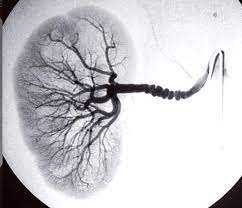 TREATMENT OF R.A.S.
1) Atherosclerotic RAS: 
 * BP control w/ meds.    * No ACEI & ARB
 * Treatment to lower the cholesterol ( because it is due 
     to atherosclerosis)
 * Usually, no surgery or angioplasty ( done only if severe stenosis)

2) Fibromuscular Dysplasia:
 * Dilation of the stenosis by angioplasty wth. or 
    without stent
T H A N K   Y O U